Concepts on motion:A prelude to the foundations of modern mechanics
Terry Hines
Amy Porter
Tom VanSlochem
[Speaker Notes: There existed a long and gradual change of concepts on motion during the Middle Ages]
Aristotle
“Unnatural” motion requires the action of an external agent


Many who studied Aristotle were critical of this point
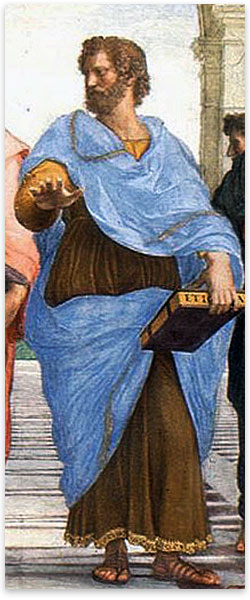 Hipparchus
190 – 120 B.C.


Expressed vaguely the concept of an impressed force that was transmitted to a moving body
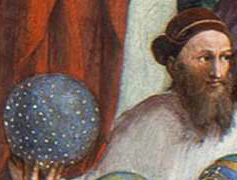 John Philoponus
490 - 570

Greek Christian philosopher

Argues that a heavier body will not fall faster than a lighter one

Saw no problem with motion through a void

Argued that forced motion is produced
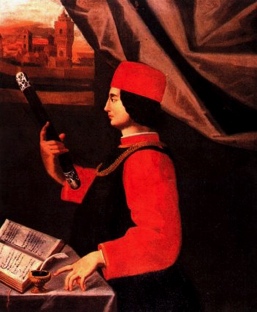 Avicenna & Avempace
980 – 1037

Muslim, Aristotelian philosopher & scientist
1095 – 1138/9

Supported view of an impressed force
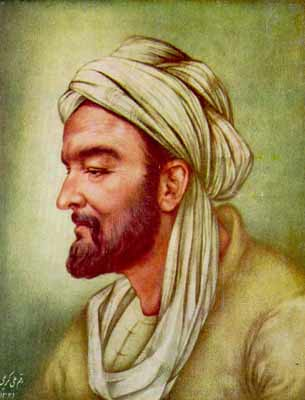 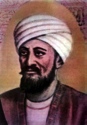 William of Ockham
1287 – 1347

English Franciscan 

Held that motion, once it existed, did not require continuous cause to maintain it

Disagreed with all previous beliefs that required a force for sustained motion
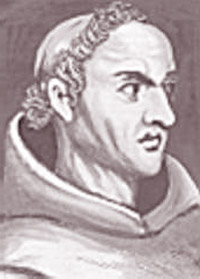 John buridan
1295 – 1358


French Aristotelian philosopher


Studied under William of Ockham


Formulated Impetus Theory
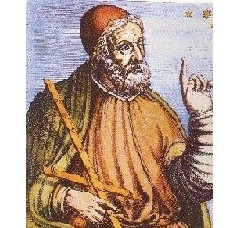 Impetus theory
“The mover of an object transmits to the object a power proportional to the product of the amount of matter (or mass) in the object times the speed of the object.” - Cushing



In modern terms: mv
Nicholas oresme
1320 - 1382


Student of Buridan


Proved Merton Theorem
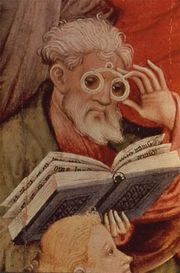 [Speaker Notes: This is essentially the same law Galileo would establish 300 years later.]
question
What do you think Aristotle would have said in response to Impetus Theory?
Galileo galilei
1564-1642
Galileo
Born in Pisa in 1564

Father, Vincenzo Galilei, was famous composer 

Had 3 children with his mistress, Marina Gamba
Virginia (1600 - 1634) became Sister Maria Celeste
Livia (1601 – 1659) became Sister Arcangela
Vincenzio (1606 - 1649)

Correspondence from 1623 – 1634 between Galileo & Maria Celeste
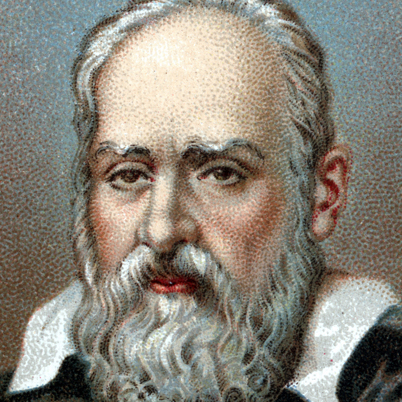 Excerpt from Letter to Galileo from daughter dated May 14 1633:
Most Beloved Lord Father,

…This current year was to bring Suor Arcangela's turn as Cellarer, an office that gave me much to ponder. Indeed I secured the Mother Abbess's pardon that it not be given to her by pleading various excuses; and instead she was made Draper, obliging her to bleach and keep count of the tablecloths and towels in the convent.

I feel particularly delighted to hear that your health is in good condition, Sire, as I was very worried about your well-being on account of the travails you have endured; but the Lord God wanted to grant you the combined graces of freeing you not only from the torments of the spirit but also those of the body. May He be ever praised!”…

Your most affectionate daughter,  S. M. Celeste
Galileo’s Dialogues
Published in 1638 in Italian
Two new sciences: Strength of Materials & Motion
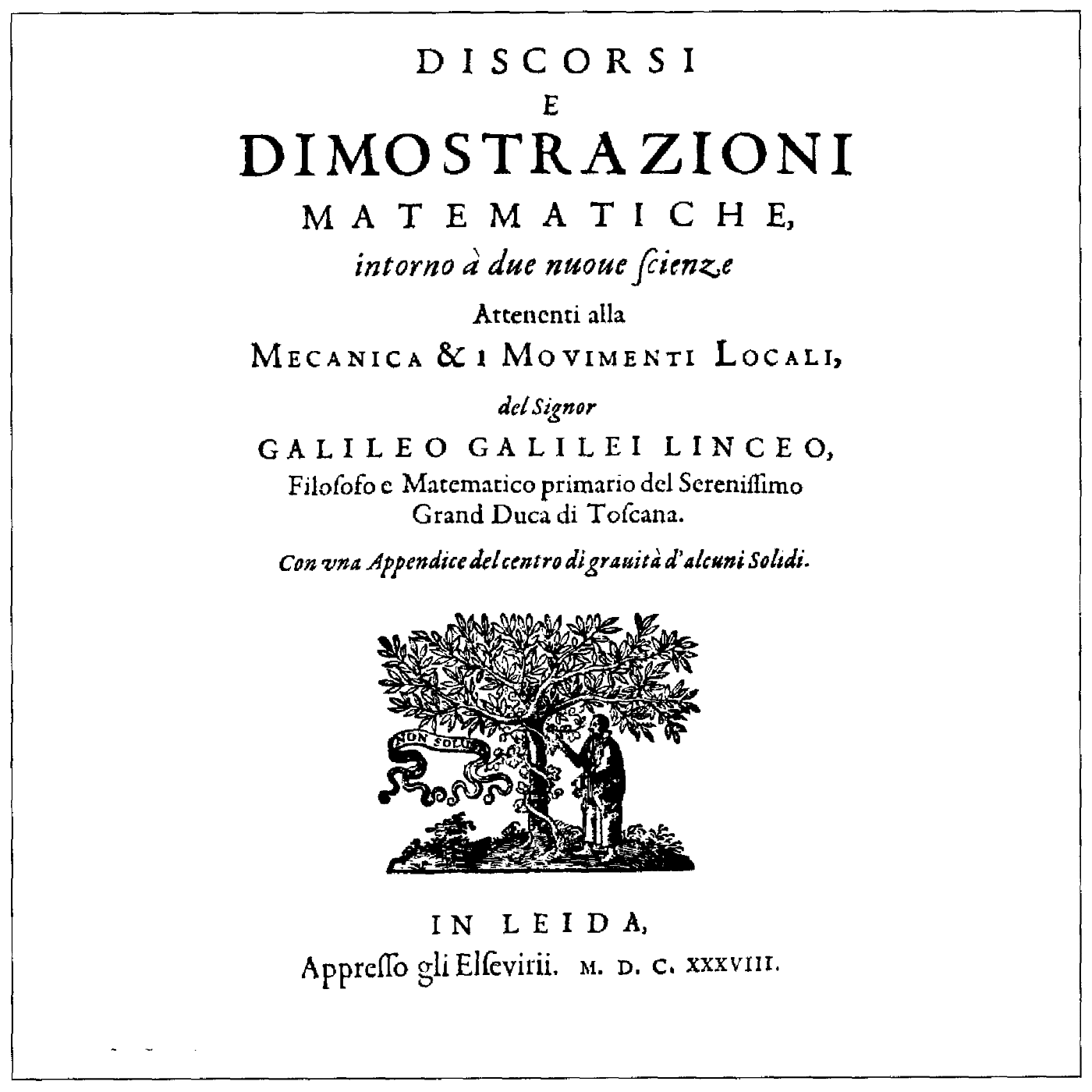 [Speaker Notes: During the time he taught the mathematical subjects at the university of Pisa (1589-1592), Galileo began a book, De motu ("On motion"), which was never published. In it, we can trace the early development of his ideas concerning motion.]
Galileo on Aristotle
Refutes the Aristotelian dogma that rate of fall of a body is proportional to its weight







M > m, V > v
http://www.youtube.com/watch?v=SyfgsqBM1Ng
m
M
M
m
v
V
v’
[Speaker Notes: If m and M represent light and heavy stones, then according to Aristotle, M should fall more rapidly than m (v < V)
Together (m+M), m should retard M while M should make m fall more rapidly (v < v’ < V)
However, since (m+M) is heavier than M, it should fall more rapidly than M alone
Galileo claims that this results in an inconsistency (v’ < V and v’ > V simultaneously) in Aristotle’s hypothesis
This can be avoided if v’ = v = V: the statement that all bodies fall at the same rate
This argument was largely a polemical device to undercut the Aristotelian position and, by inference, to support Galileo’s.]
Leaning Tower of Pisa Experiment
Often cited as proof that all bodies fall at the same rate

Galileo could never actually have gotten his alleged results
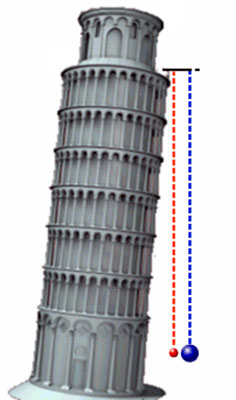 [Speaker Notes: Galileo could have never actually gotten the alleged result that a heavy body and a light one had the same time of fall from the top of the tower
To prove this, we use the hindsight of modern theoretical mechanics, as well as direct observation]
Naturally accelerated motion
“A motion is said to be equally or uniformly accelerated when, starting from rest, its [speed] receives equal increments in equal times.” 




Key insight: time as an independent variable so that position and velocity become functions of time
[Speaker Notes: One of Galileo’s greatest discoveries was that, in natural free-fall, a body is accelerated toward the Earth at a constant rate
He termed motion with constant accelerated “Naturally accelerated motion”
He stated that N.A.M. should be defined in a way that not only agrees with the facts, but is also such that the velocity increases in a simple a manner as possible]
Question
How could Galileo slow down the fall of objects in order to measure them?
Incline experiments
Naturally accelerated motion includes vertical free-fall and motion of object down a smooth incline
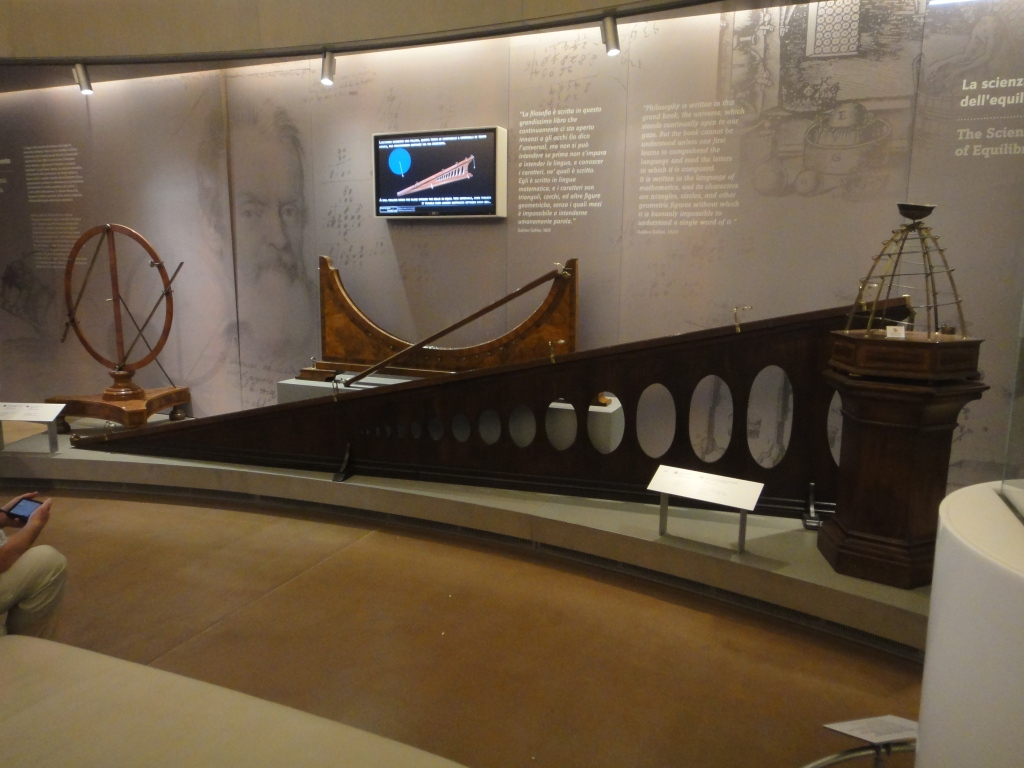 [Speaker Notes: According to Galileo, N.A.M. included vertical free-fall and motion of an object down a smooth incline
He argued that an object starting at rest would cover a distance proportional to the square of the elapsed time
Ran experiments on inclined planes to prove this]
Question
How else do you think Galileo measured time in his experiments?
Galileo’s instrumentation
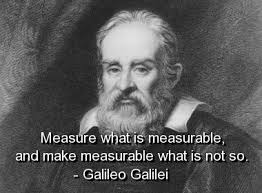 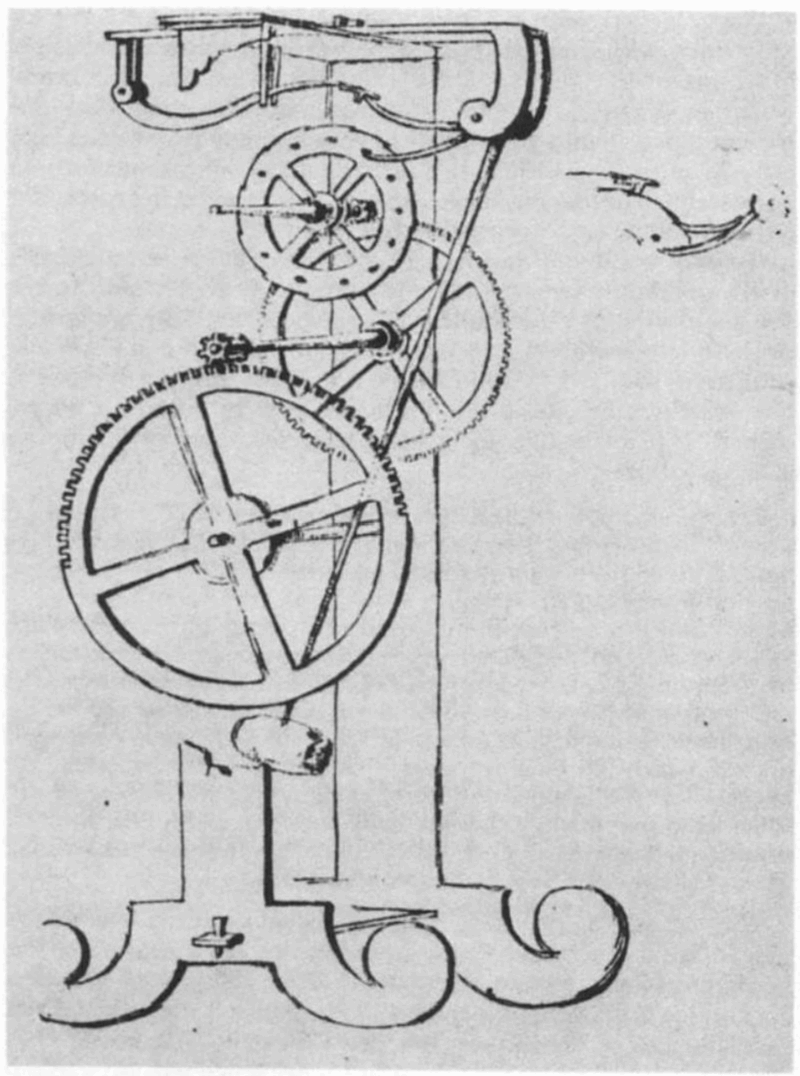 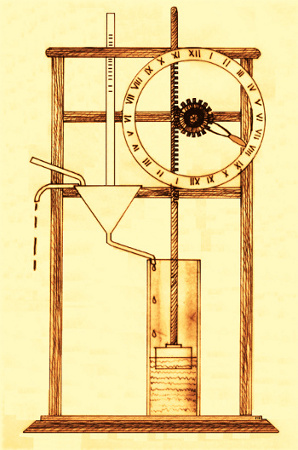 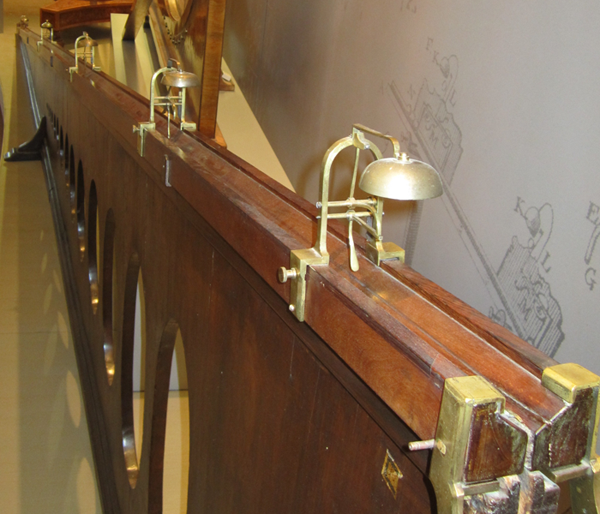 Pendulum
Water Clock
Projectile motion
A page from his notebook demonstrating projectile motion:
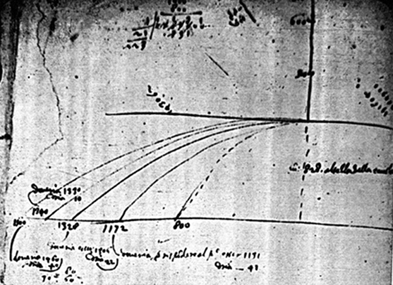 inertia
Galileo
Formulated concept, but did not include dependence on mass
Inertia: a property by which a body tended to persist in its state of motion

Descartes
Principle of Inertia: every body tends to continue its motion in a straight line (or to remain at rest) unless it is under some constraint

Huygens
“Any body already in motion will continue to move perpetually with the same speed and in a straight line unless it is impeded”
Question
What about Galileo made it possible for him to break from Aristotelian thought?
[Speaker Notes: Does it make any difference that Galileo grew up in a household with a father who was a very famous musician?
What about his personal life, training, education, family, etc would have impacted this?
Had an early work that was very Aristotelian  eventually broke free of this]